Yeast Sphere Lab Day 2
Objective: To practice the scientific method and observe/classify chemical reactions.
Team Members:
All of your answers should be typed in the red boxes - if you see a red box you should type an answer!
Background information: What are enzymes?
Enzymes are the catalysts of biological systems. They speed up chemical reactions in biological systems by lowering the activation energy, the energy needed for molecules to begin reacting with each other. Enzymes are fundamental to the survival of any living system.  They are a part of the macromolecule class proteins, and this means  that they are very complex.
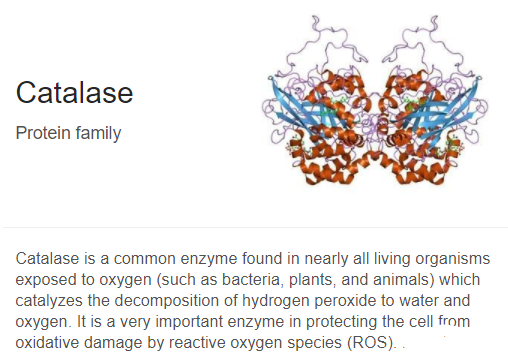 Review Questions
Use slides 4 and 5 to answer the questions below. 
What is an enzyme?

What is activation energy?

The four macromolecules are carbohydrates, lipids, proteins and nucleic acids. Which of these is an enzyme?
In what organisms is catalase found?
More on Catalase
In this investigation we will be using catalase, a common enzyme found in nearly all living organisms that are exposed to oxygen (where it functions to catalyze the decomposition of hydrogen peroxide into water and oxygen).  Hydrogen peroxide (H202) is a poisonous byproduct of metabolism that can damage cells if it is not removed.  Catalase is an enzyme that speeds up the breakdown of hydrogen peroxide into water and oxygen gas.  Catalase, like all enzymes, is not actually used in the reaction.  You will notice your yeast spheres (which have catalase in them, in the yeast) will not change in the reaction.  
Are enzymes used up in the reaction?
The Reaction:
Our experiment today is represented by the equation:


The reactants are:
The products are:
Is this equation balanced?
Classify the reaction. (Is this a synthesis, decomposition, single replacement or double replacement reaction?)
Please note catalase is written over the arrow because while it lowers the activation energy of the reaction, it is not used up by it.
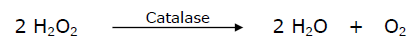 Experimental Design
Experiments are designed to test certain conditions.  Many different words can be used for those conditions, but they are usually called variables.  For our practice experiment, we will examine the variable of substrate, which is what the enzyme is dropped into in this case.  The substrates, or treatments you will test will be WATER, and Hydrogen Peroxide. The purpose of different treatments is to observe how something behaves under different conditions. You will conduct 4 trials of each treatment.  The purpose of multiple trials is to collect as much data as possible for each treatment, because variation is normal in everything. Explain the difference between treatments and trials:
Time For The Experiment
You should read each slide carefully and completely before you do it. 
You should be sure that everyone in your group is being safe. 
You should make sure to include your zoom members in the conversation. 
Remember, when in doubt
-Everything should be treated like it is
-The number one priority is
Zoom Students and anyone who is absent - THERE IS A VIDEO FOR YOU WITH THE DATA. You should watch it and follow along with the experiment.
Get your safety gear!
This experiment will require an apron and goggles.
Check that your partner has their gear.
2.  Get a test tube rack with 4 test tubes
Your group will be reusing your four test tubes. 
Please take a few minutes to practice rinsing the test tubes in the nearest sink so that you can do it without making a mess. 
> check to make sure electronics are cleared away from the sink area. 
> CAREFULLY turn the sink on to low.
>Practice rinsing the test tubes without spraying water everywhere until you are comfortable doing it.
2. Obtain your yeast spheres
If you have not done so already, get your yeast Sphere container and a yellow inoculating loop.
If you need more spheres don’t worry - we have them! Just let me know. 

Set these items at your station and return to get a beaker, a graduated cylinder and wax pencil.  The wax pencil will be used to label your beaker.  
Write H2O on it and fill it half-way with water.
3.  Put 30 mL of water in each of your 4 test tubes.
Fill your graduated cylinder with 30mL of water.  
Pour into one test tube.
Repeat until all four test tubes are filled.
4. Timing your yeast spheres
Someone in your group needs to be the designated timer. 

You will use the inoculating hoop to get a yeast sphere. You will drop a yeast sphere into the test tube and begin timing as soon as it hits the solution.
Stop the timer when the yeast sphere reaches the surface OR when the timer reaches 30 seconds.  Record the time on the next slide in the blue boxes.  If it did not rise type DID NOT RISE. Once recorded, continue to slide 18
Data table- Practice Lab
5. Now it’s time to test Hydrogen peroxide (H2O2)
Get another beaker for waste. Label it as WASTE with your wax pencil.
Dump your test tubes into the beaker.
Carefully wash your test tubes.
Dump the beaker with WATER in it down the sink and ask Ms. Compton for hydrogen peroxide.
6.  Put 30 mL of hydrogen peroxide in each of your 4 test tubes.
Fill your graduated cylinder with 30mL of hydrogen peroxide.  
Pour into one test tube.
Repeat until all four test tubes are filled.
7. Timing your yeast spheres
Someone in your group needs to be the designated timer. 

You will use the innoculating hoop to get a yeast sphere. You will drop a yeast sphere into the test tube and begin timing as soon as it hits the solution.
Stop the timer when the yeast sphere reaches the surface OR when the timer reaches 30 seconds.  Record the time on slide 17 in the red boxes.  If it did not rise type DID NOT RISE. Record this data, and calculate the AVERAGE for the h202 spheres.
8. Clean up
Dump your test tubes into the waste beaker.
Clean up.
Wrap Up
Why did the yeast spheres rise?
In this practice experiment what were your treatments?

In this practice experiment, what were your trials?

Make a GENERAL statement about the differences you observed.